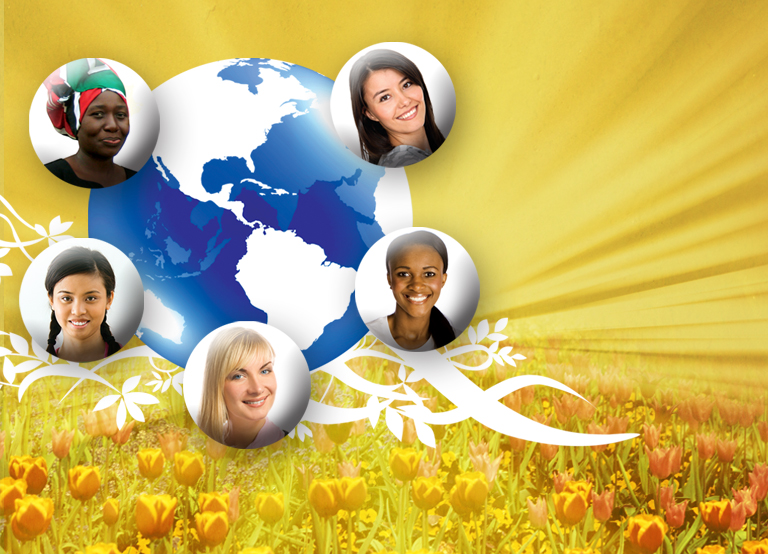 ЕВАНГЕЛИЗМ для КАЖДОГО
Генеральная Конференция
Отдел Женского служения РУКОВОДСТВО ПО ЕВАНГЕЛЬСКОЙ РАБОТЕ
Обучающая Программа
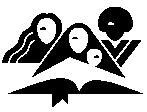 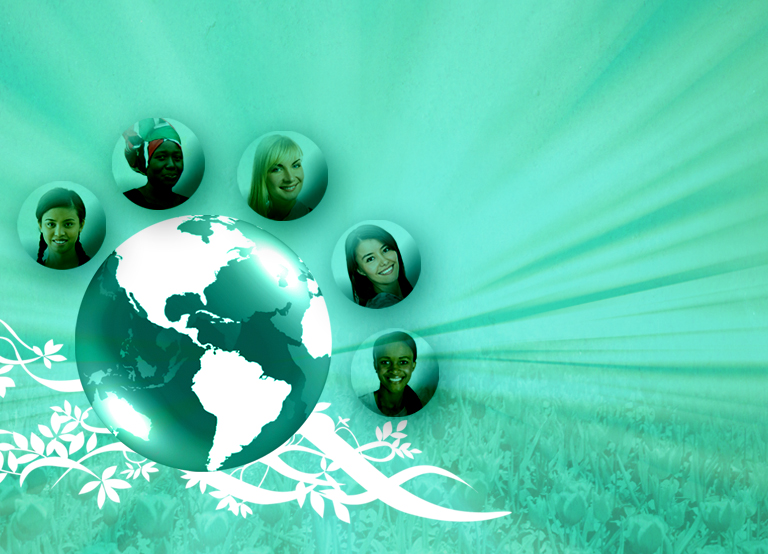 ЕВАНГЕЛИЗМ ДЛЯ КАЖДОГО
Глава 3. Подготовка общества
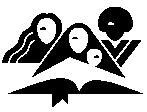 Генеральная Конференция 
Отдел Женского служения
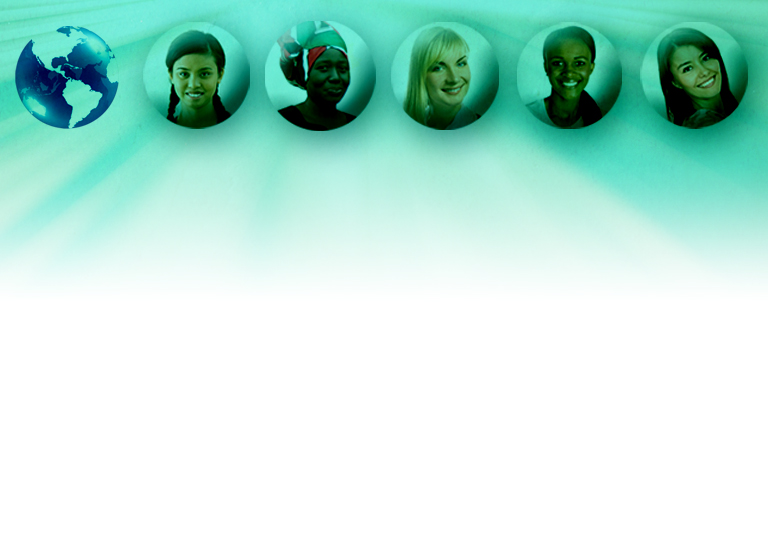 «У Господа есть служение не только для мужчин, но и для женщин. Они могут трудиться для Него в это кризисное время,   и Он будет действовать через них. Побуждаемые чувством долга и служением под влиянием Святого Духа, они обретут самообладание, необходимое в наше время.
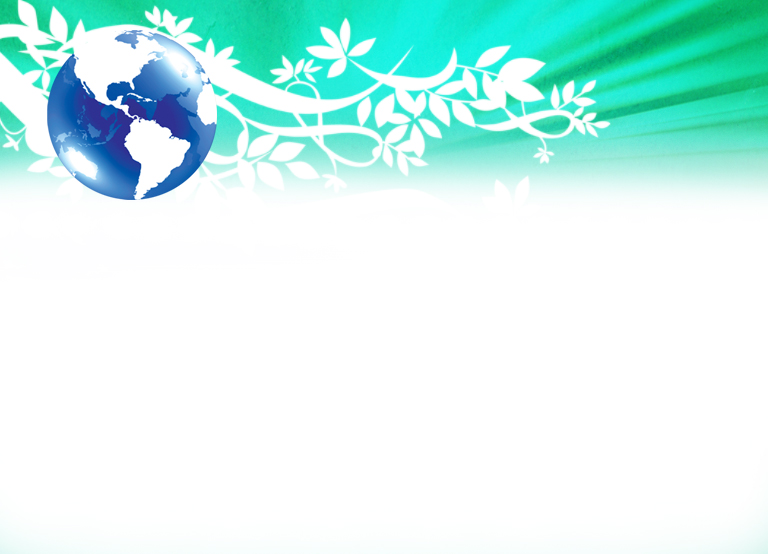 «Свет одобрения Спасителя будет отражаться от лиц этих самоотверженных женщин, и Он ниспошлет  им силу, превосходящую мужскую. Они смогут совершать в семьях служение, которое не под силу мужчинам, - затрагивать сокровенные уголки души. Они сумеют найти подход к сердцам тех женщин, которых мужчины не в состоянии понять. Их служение необходимо (Дочери Божьи, стр. 19, Ревью энд Геральд, 1902, 26 августа)».
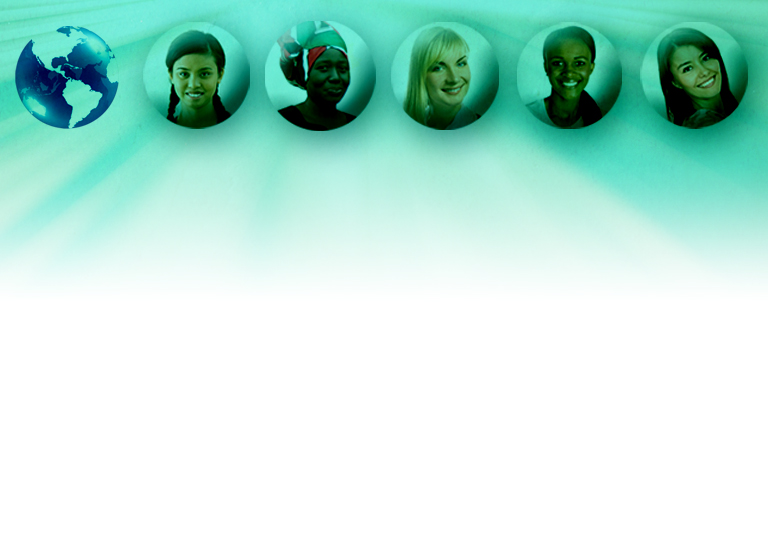 Одним из самых важных аспектов успешной евангельской программы является проведение должной подготовительной работы. Вне зависимости от того, насколько хорошо вы проведете программу, она не будет успешной, если в начале не будет проведена хорошая подготовка местного населения.
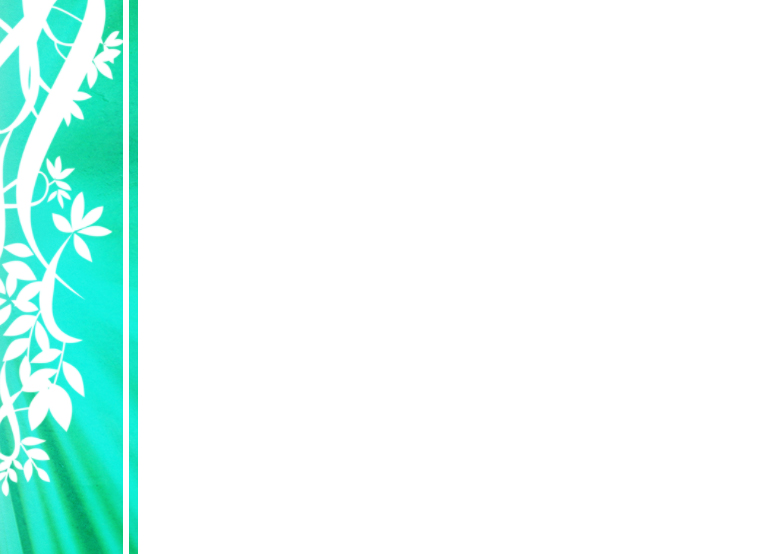 Не все встречи отдела женского служения должны быть евангельскими кампаниями,       но все они должны иметь своей целью евангелизацию. Другими словами, вы можете и вам следует планировать различные программы, нацеленные               на разные группы женщин.
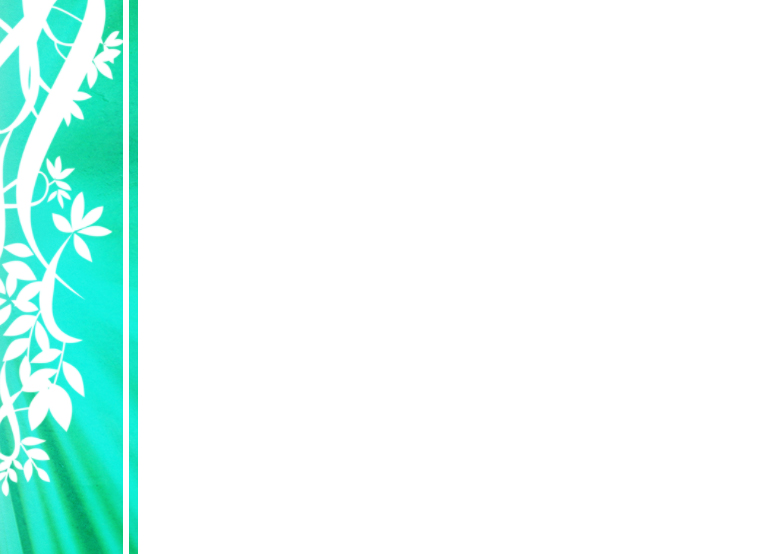 Во время встреч по изучению Библии или других неформальных встреч предоставьте женщинам возможность для общения. Для большинства женщин личные взаимоотношения очень важны. Это время будет идеальной возможностью для женщин из церкви установить долгосрочные дружеские отношения с теми женщинами, которые не посещают церковь.
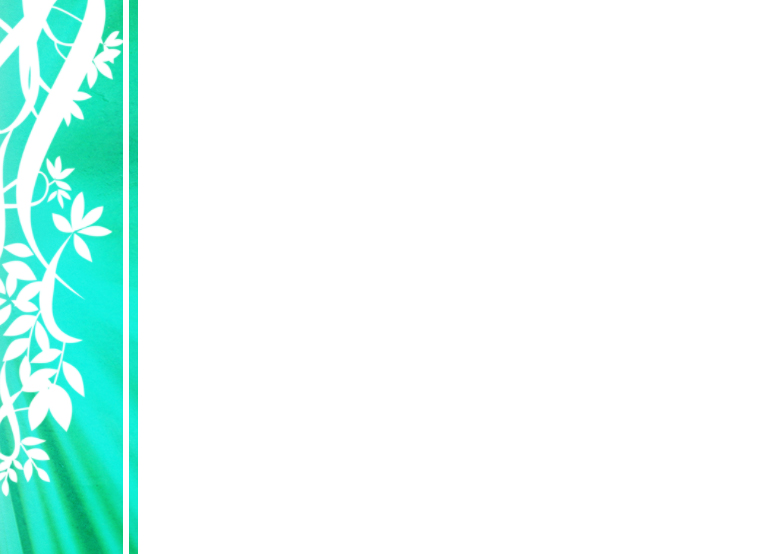 Когда вы будете решать, какие программы будут интересны бывшим членам церкви и женщинам, проживающим на этой территории, подумайте о тех нуждах, которые испытывают женщины, проживающие в вашем районе.      Вы также можете рассмотреть   список шести самых важных нужд женщин, составленный отделом Женского Служения Генеральной Конференции.
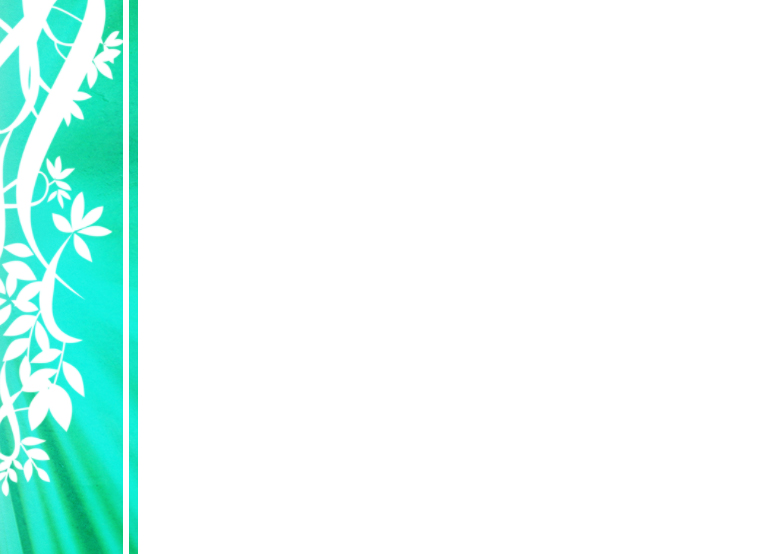 Вот эти нужды:
неграмотность
угроза здоровью
нищета 
насилие 
нагрузки на работе 
недостаток обучения/ наставничества
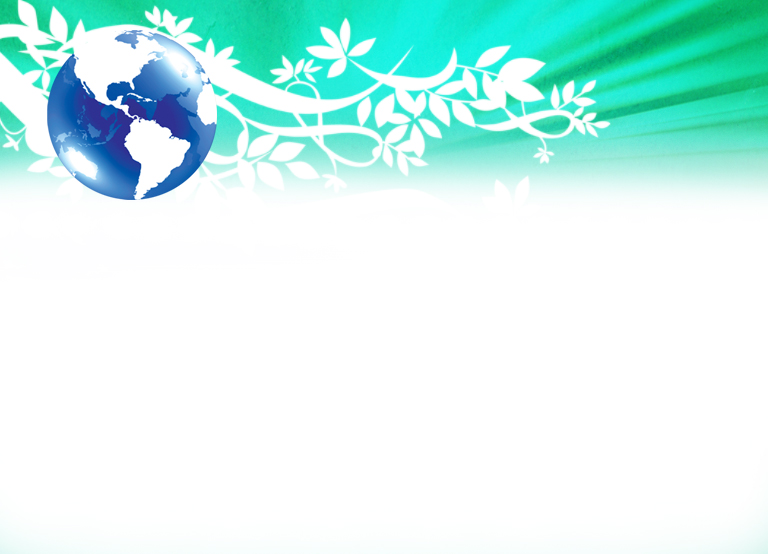 Программа «Учиться никогда не поздно» разработана отделом женского служения Южно-Азиатского дивизиона (Индия). Первая программа была организована        в десяти центрах северо-восточной части Индии в 2001 г.
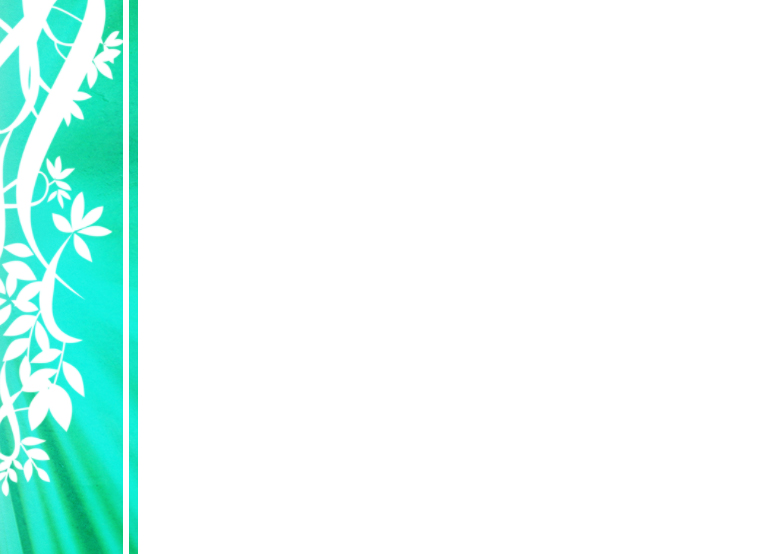 Другие программы, отвечающие         на вышеперечисленные нужды, включают в себя программы                по борьбе с насилием, по управлению финансами, управлению стрессом, временем и др. (Материалы и пособия отдела женского служения Генеральной Конференции могут    дать вам много идей для проведения подобных программ www.adventistwomensministries.org)
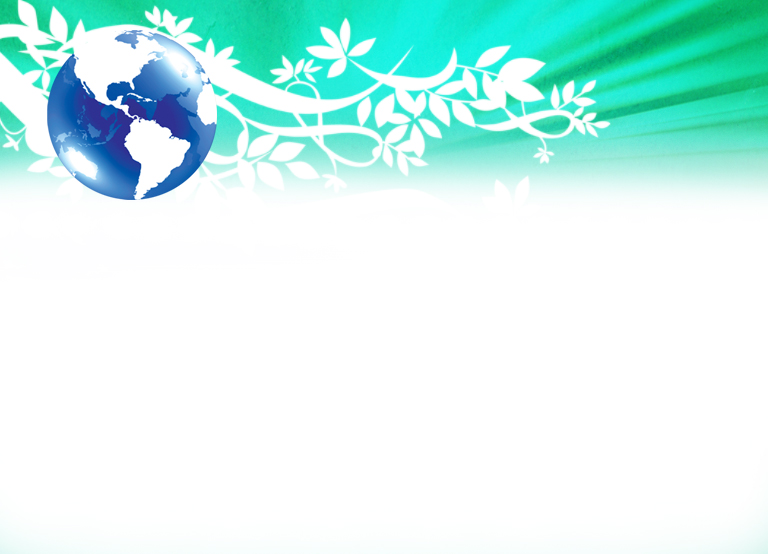 Изучение нужд общества/демографические характеристики
Замечательный способ принять решение        о том, какие программы подходят для нужд вашего общества – проведение анкетирования и исследования. Кто живет      в вашем районе? Какие нужды по мнению представителей местного населения, они испытывают? Какие группы населения проживают в вашем районе?
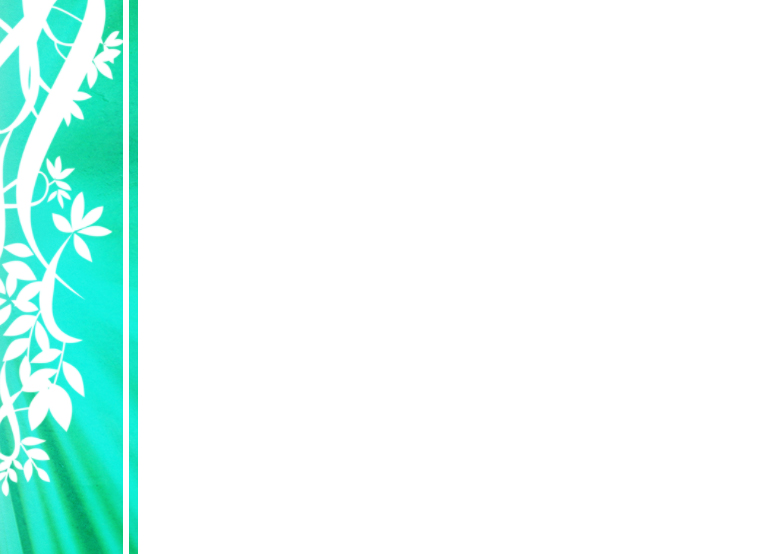 Демографические характеристики. Вы можете узнать, каков состав населения в данном районе (население, религиозные предпочтения, доход людей и др.), изучив демографические характеристики данной области.
Изучение нужд общества.               Как вам узнать, какие нужды испытывают жители этого района?
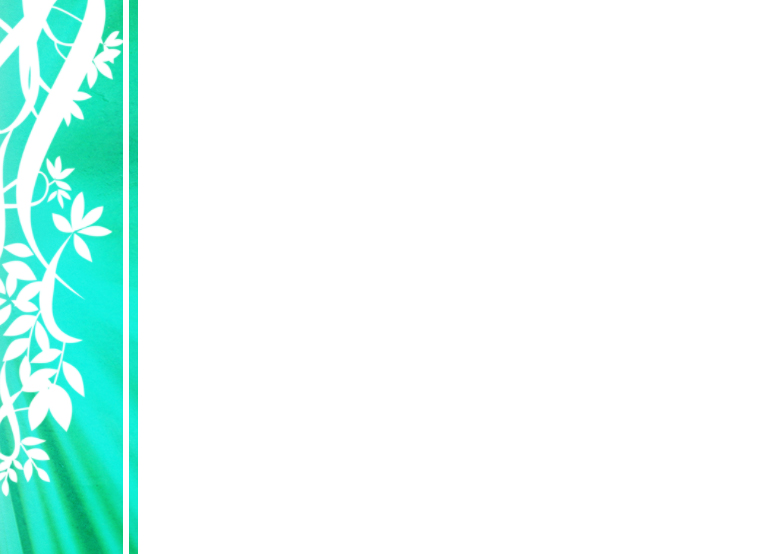 После того, как вы собрали достаточно информации, проанализируйте ее и честно оцените потенциальные ресурсы вашей церкви и общества.    Затем примите решение,       какие программы можно будет реализовать в обществе                 и церкви.
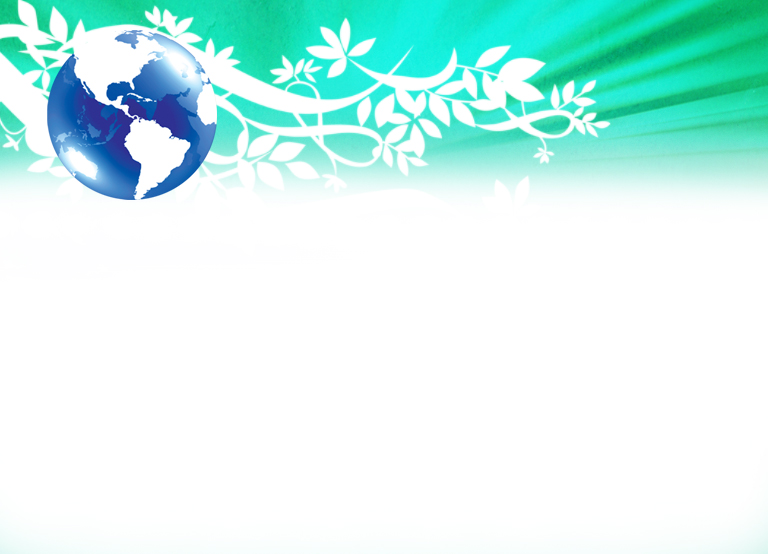 Социальные программы     и служения
Существует множество способов ответить       на нужды людей. Этот список может изменяться в зависимости от того, кто сможет проводить семинары и программы.                Вот несколько широко распространенных программ, которые, по нашему мнению, можно включить в вашу работу:
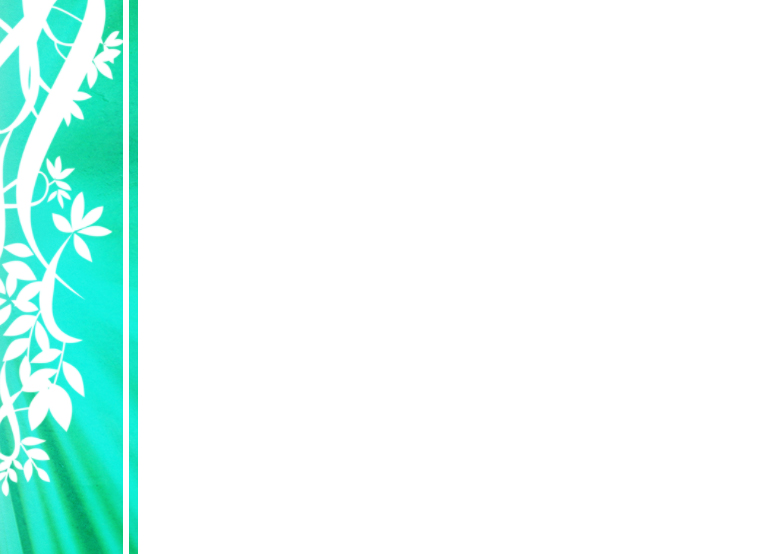 Семинары могут быть посвящены таким темам, как
Здоровье
Старение
Душевное здоровье
Депрессия и суицид
Восстановление после потери близких людей
Поддержка во время развода
Развитие детей в проблемных семьях: алкоголизм, насилие или другие травматические ситуации 
Самооценка
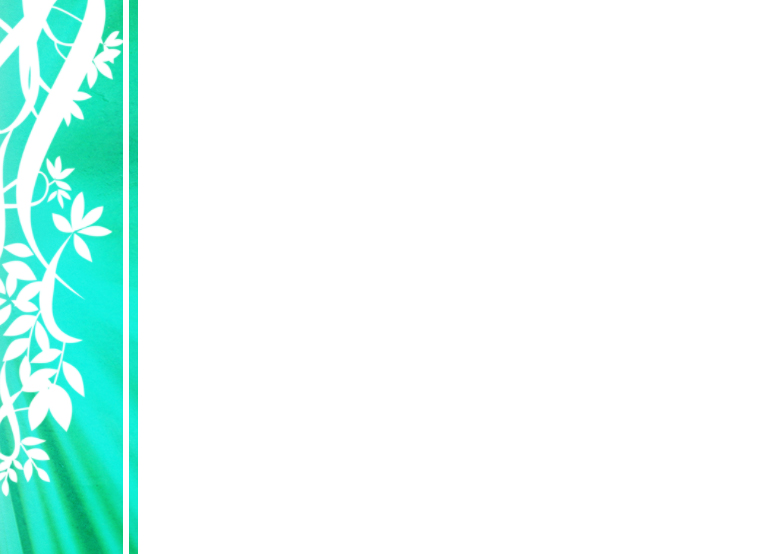 Семинары о семье

Семинары для личного развития

Можно разработать много других программ, нацеленных на нужды общества, в зависимости от того, есть ли у вас квалифицированный персонал и ресурсы.
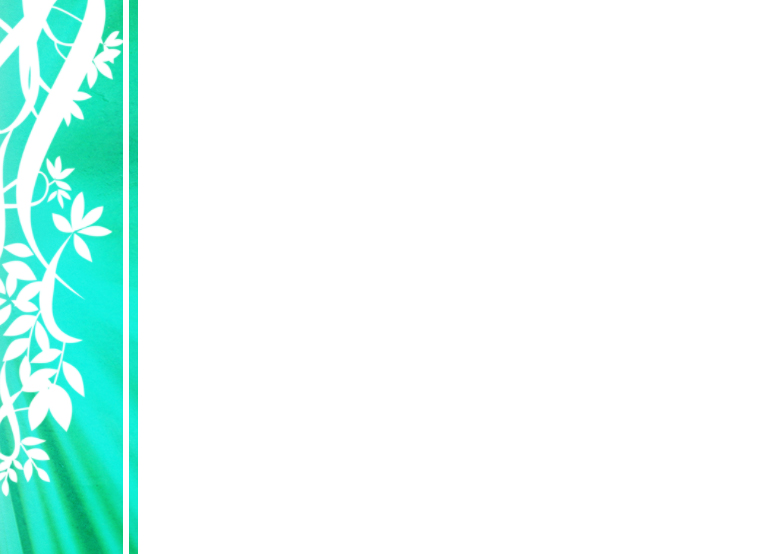 Нам постоянно нужно замечать изменения в жизни общества. Необходимо иметь творческий подход, изменять наши программы, чтобы отвечать на важные нужды общества.
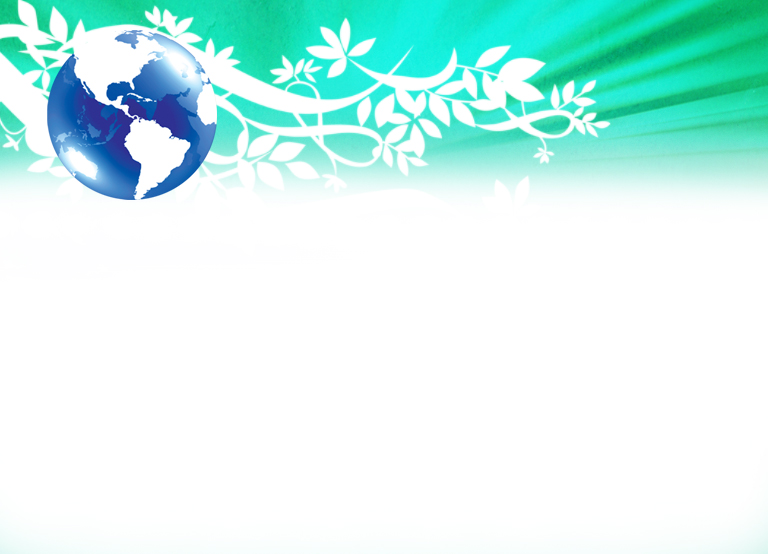 Руководящие принципы
Существуют руководящие принципы, которые помогут нам быть более эффективными            в проведении семинаров и помощи людям.    Во-первых, так как мы являемся посланниками Христа, нам нужно в каждом нашем служении и при проведении каждого мероприятия создавать атмосферу любви      и заботы. Люди важнее программ                или служений.
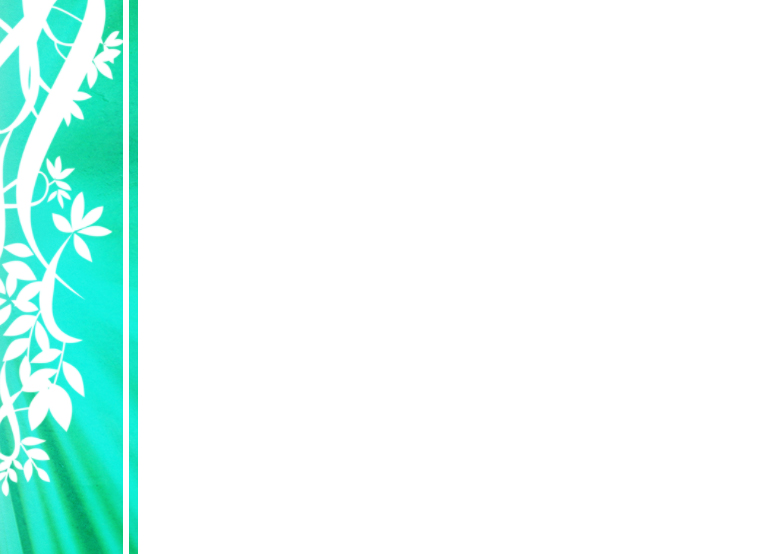 Во-вторых, для того, чтобы этого достигнуть, нужно много молиться о семинаре или служении, которое вы планируете. Молитесь о том, чтобы Дух использовал вас                и руководил вами. Молитесь о тех, кому вы будете служить.                    И используйте каждую возможность, чтобы молиться вместе с участниками программы.
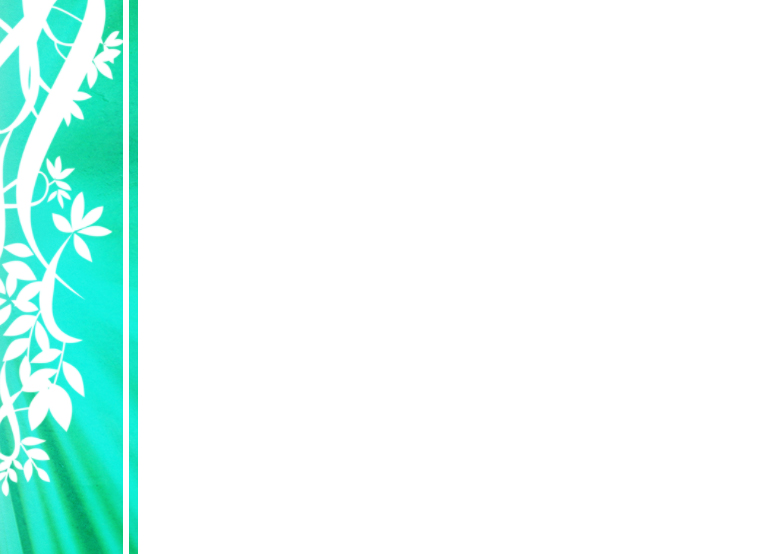 Все время развивайте дружеские отношения. Нам нужно строить дружеские отношения с людьми задолго до того, как они придут в церковь, и затем продолжать их развивать вне зависимости от того, присоединятся они к церкви      или нет. 

Будьте целенаправленны в том, чтобы помогать вашим членам церкви находить друзей. Заранее подготовьте    их и предоставьте возможность найти новых друзей во время программ.
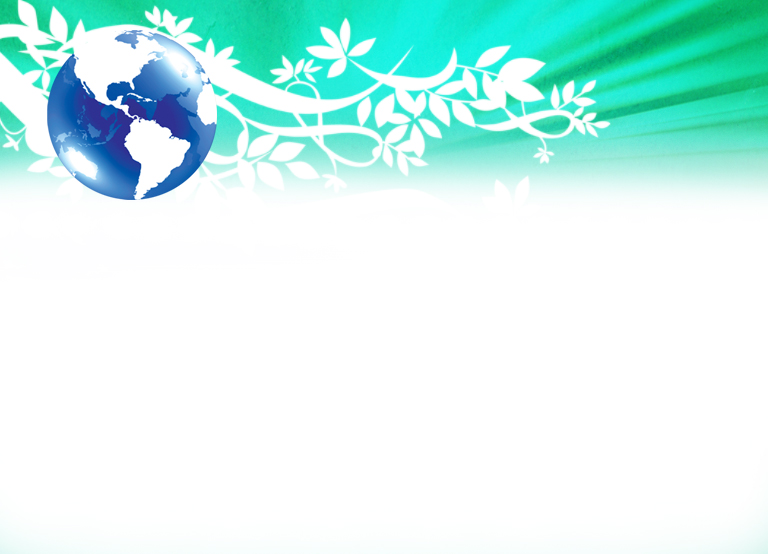 Последующие действия
Очень важно, чтобы вы целенаправленно продолжали работу после окончания проведения семинаров   и служения малых групп, программ и мероприятий, проведенных в вашей церкви и других семинаров   и служений. 
Наше служение евангелизации было бы более эффективным, если бы мы каким-то образом продолжали работу после осуществления             всех наших служений и программ.
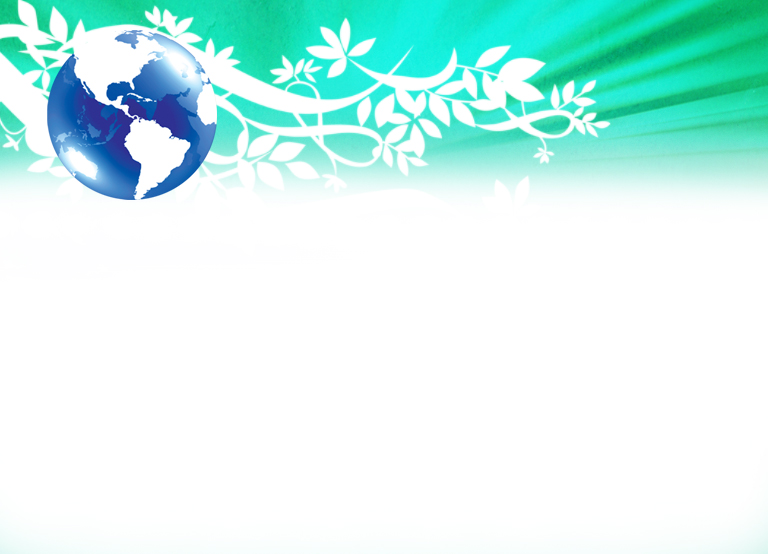 Планирование программы для работы с местными жителями
Планирование программы, которая вызовет интерес местных жителей подобно планированию самой евангельской программы. Для ее реализации необходимо планирование, размышления, молитва, встречи комитетов и посвящение.
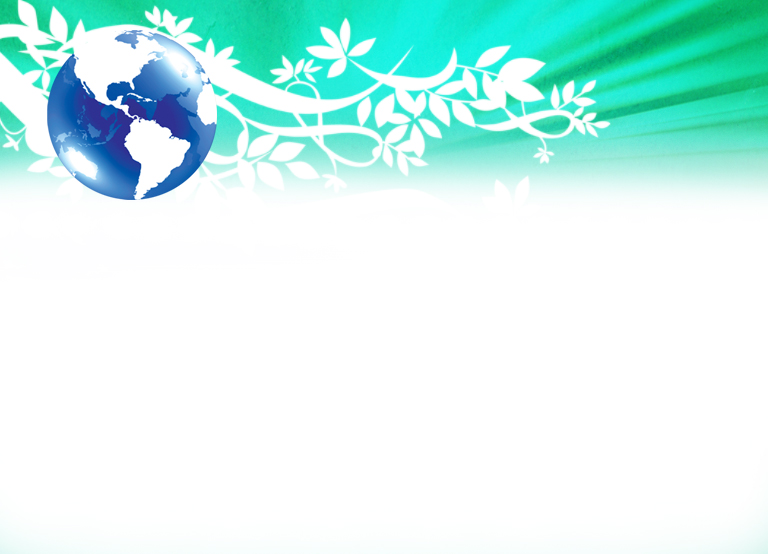 Вот список мероприятий                 по планированию работы с местными жителями
Проведите встречу комитета по планированию
Изучите доступную вам информацию о нуждах местного населения
Определите вашу целевую аудиторию
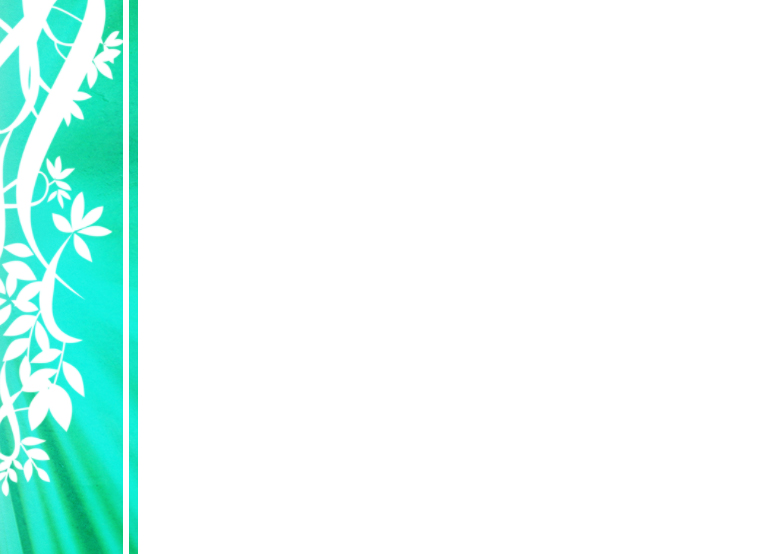 Разработайте план действий
Составьте список участников проекта.  Примите во внимание все сферы работы.
Пригласите добровольцев для участия в проекте. Поговорите лично с каждым из них.
Организуйте работу комитетов. 
Пригласите участников программы к молитве о каждом аспекте вашего служения.
Установите номер телефона для проведения регистрации и ответов на вопросы.
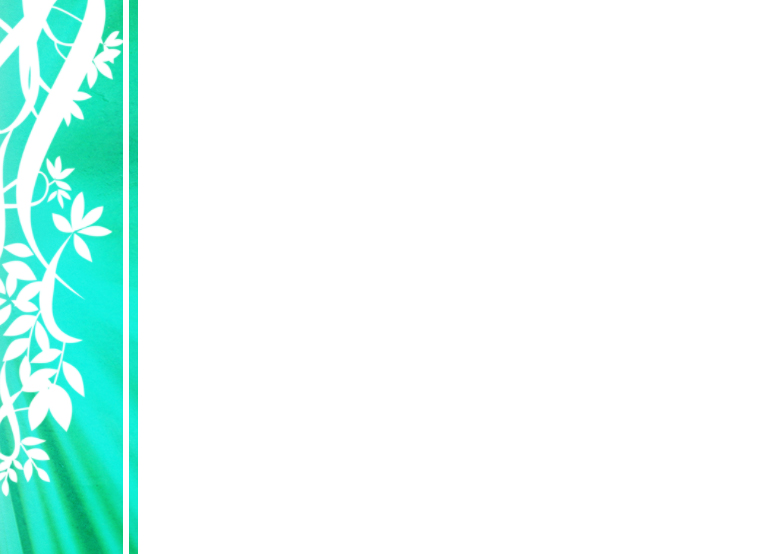 Определитесь с местом проведения встреч.

Спланируйте и проведите рекламу мероприятия.

Проведите рекламу во всех доступных вам средствах массовой информации. Найдите аудио и видео оборудование.

Разработайте и организуйте производство раздаточных       материалов  и пр.
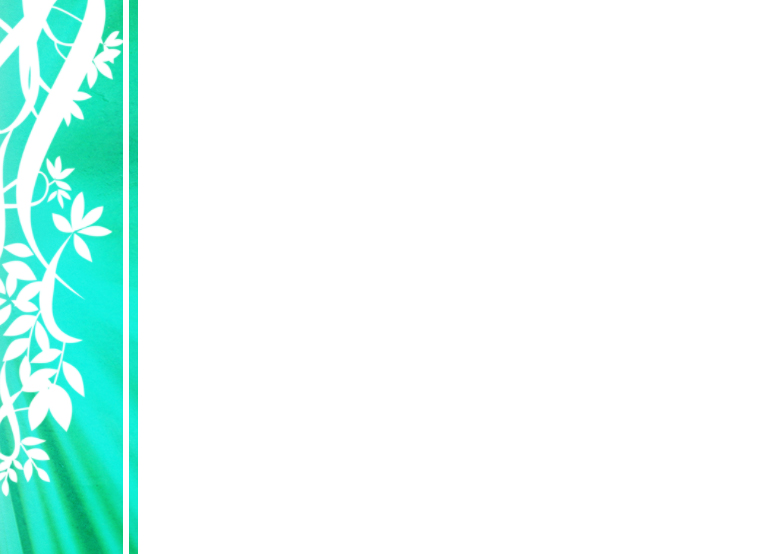 Найдите место проживания для тех,          кто приедет в город для проведения мероприятия. 
Привлеките к проекту высококвалифицированных специалистов по личному служению.
Стол регистрации – регистрацию проводят хорошо организованные, приятные               в общении добровольцы, также необходимо иметь материалы для раздачи посетителям.
Проведите оценку программы. Это важно                          и необходимо. 
Запланируйте проведение каких-либо последующих мероприятий.
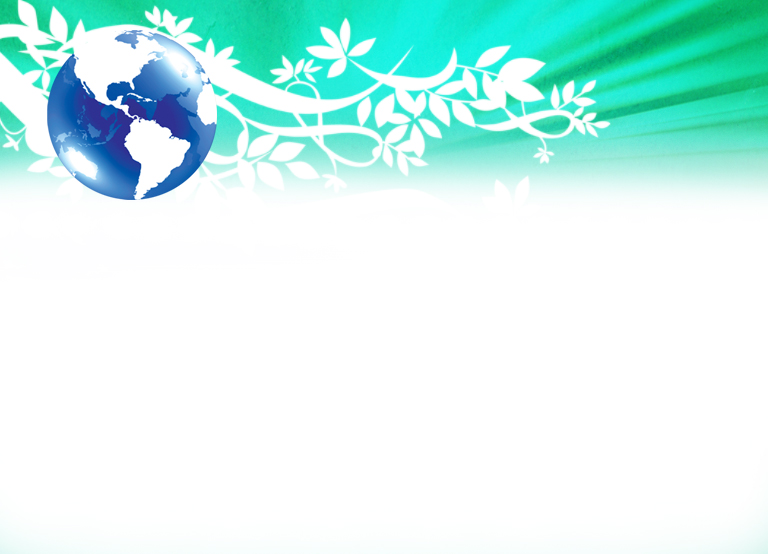 Получение имен
Один из самых ценных ресурсов, которые вы можете получить для успешной евангельской деятельности это имена – имена людей, которых вы можете пригласить, тех, кто что-то знает о церкви, тех, кто уже посещал программы                    в прошлом.
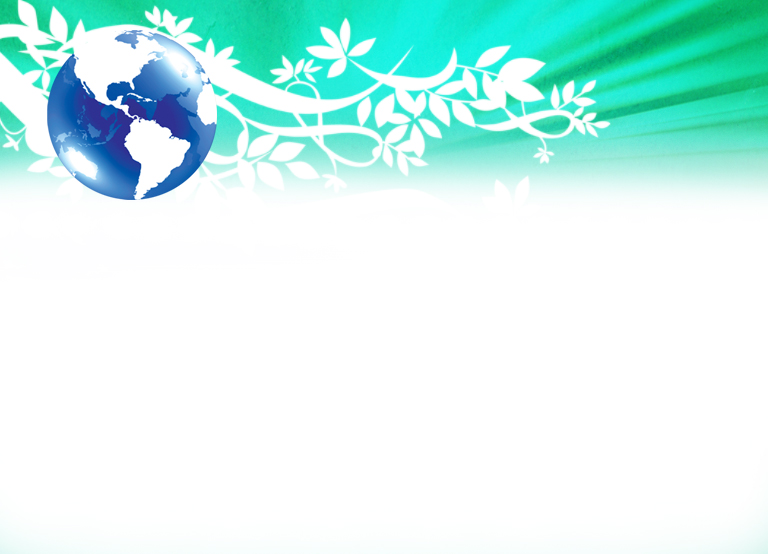 Источники, благодаря которым вы можете получить имена потенциальных посетителей еще до начала мероприятий
Имена людей вам могут предоставить члены церкви
Бывшие члены церкви
Имена зрителей и слушателей телевизионных и радио программ
Члены пасторского класса по изучению Библии
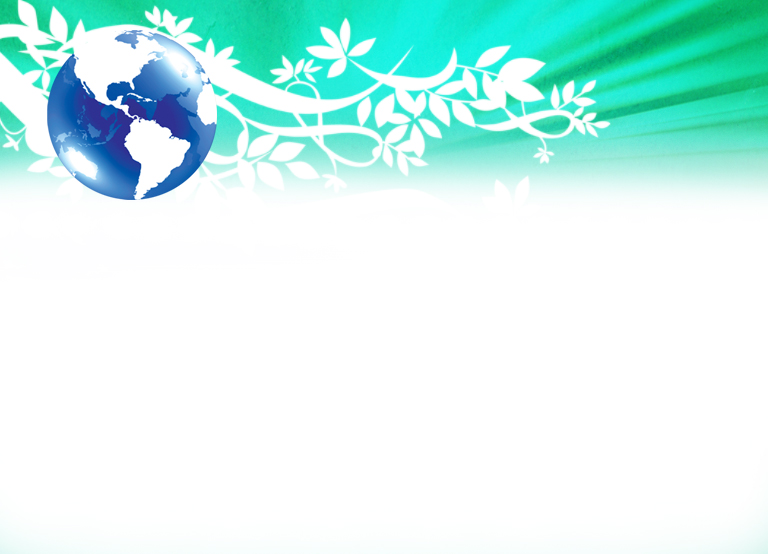 Источники,  благодаря которым вы можете получить имена во время встречи:
Карточки для анкетирования
Карточки для опроса во время проповеди
Карточки посещаемости
Карточки для отзывов
Списки регистрации
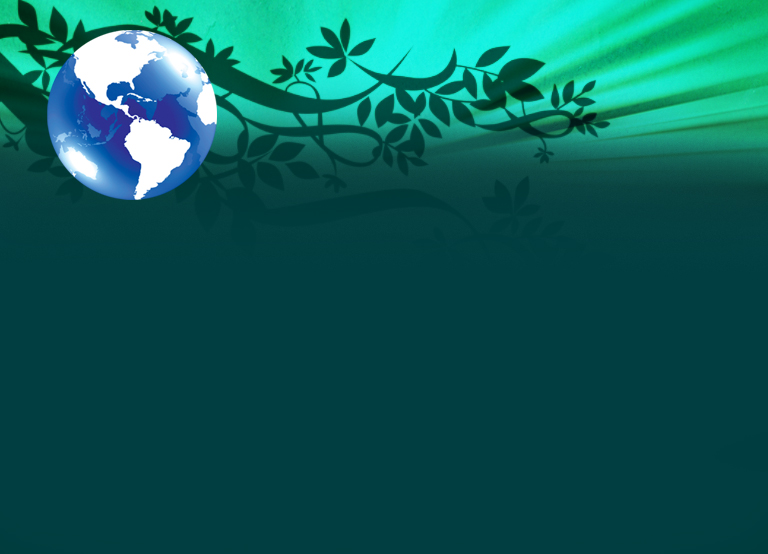 Мы предлагаем вам вариант формы, которая поможет вам получить имена родственников  и друзей членов церкви (вы можете изменить ее, согласно вашим потребностям).                Над подобными списками нужно работать заранее, до проведения любой евангельской программы. (См. приложение D.)